Advance Organizer: Lernfeld 9 – Liquidität sichern und Finanzierung vorbereiten
„Die Schülerinnen und Schüler verfügen über die Kompetenz, die Liquidität ihres Betriebes zu sichern und Finanzierungsentscheidungen für Investitionen unter Berücksichtigung der Rechtsform des Betriebes vorzubereiten.“
Maßnahmen zur Liquiditätssicherung erkunden
Liquidität planen
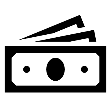 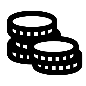 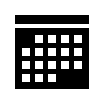 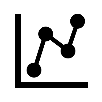 Liquidität 2. Grades
Liquidität bewerten
Zahlungseingänge überwachen und Bonitätsprüfungen veranlassen
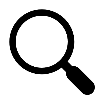 einfacher Eigentumsvorbehalt, selbstschuldnerische Bürgschaft, Sicherungsübereignung, Lombardkredit, Grundpfandrecht
Sicherheiten vorschlagen
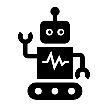 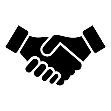 §§
Lieferantenkredit, Kontokorrentkredit, Darlehen, Selbstfinanzierung, Beteiligungsfinanzierung
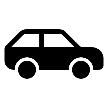 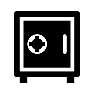 Bei nicht rechtzeitiger Zahlung mahnen
Alternativen der Außen- und Innenfinanzierung vorschlagen
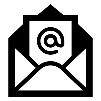 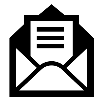 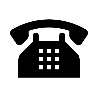 Factoring
%
Textverarbeitungsprogramm
Skonto
Kreditaufnahme vorbereiten
Leasing
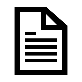 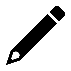 Gerichtliches Mahnverfahren beantragen
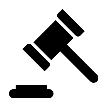 Einzelunternehmung, Kommanditgesellschaft, Gesellschaft mit beschränkter Haftung
§§
Finanzierungsalternativen darstellen und betriebliche Vorgaben klären
Rechtsformen kriteriengeleitet erkunden
Verjährung entgegenwirken
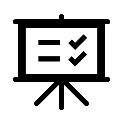 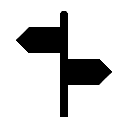 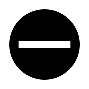